MODELO DE REGISTRO DE RISCOS E OPORTUNIDADES
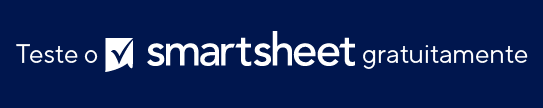 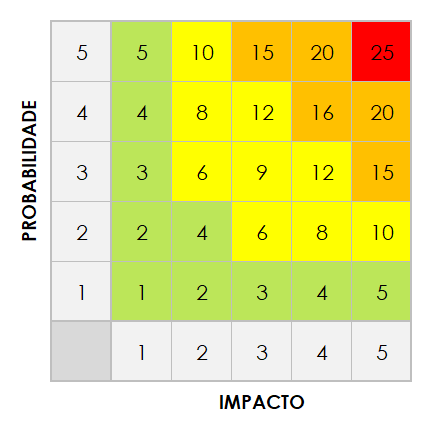 EXEMPLO DE REGISTRO DE RISCOS E OPORTUNIDADES
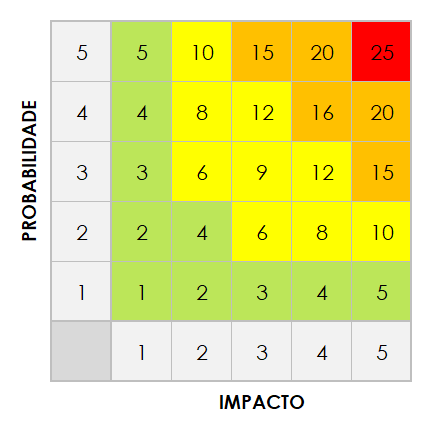